Effet tunnel: application à la radioactivité α
L2

Bibliographie:
Tout-en-un PC/PC*, Sanz, Dunod
Prérequis
Théorie ondulatoire

Mécanique quantique:
Notion de fonction d’onde
Equation de Schrödinger indépendante du temps
Courant de probabilité
Puits de potentiel de profondeur finie (onde évanescente)

Ondes électromagnétiques dans un milieu matériel

Radioactivité
Introduction – Puits fini
https://physique.colin-andre.fr/mecanique_ondulatoire/puits_fini.html
I. Effet tunnel « ondulatoire»
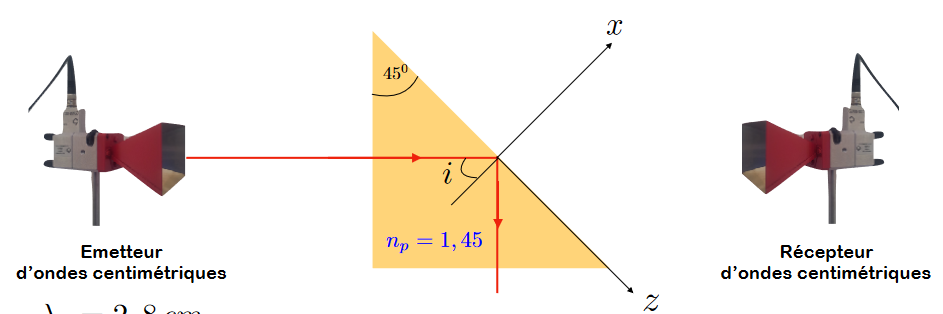 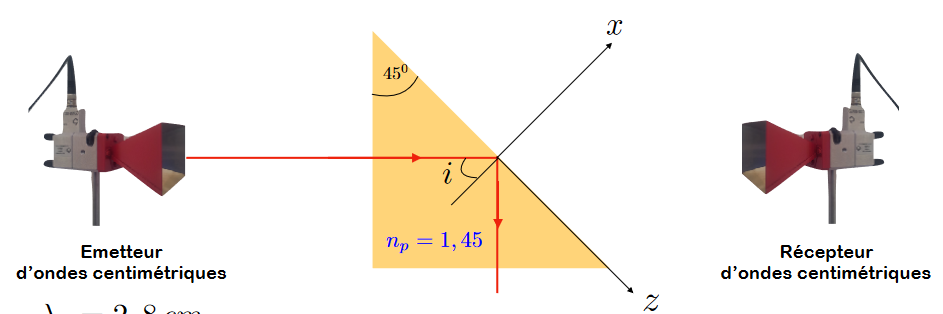 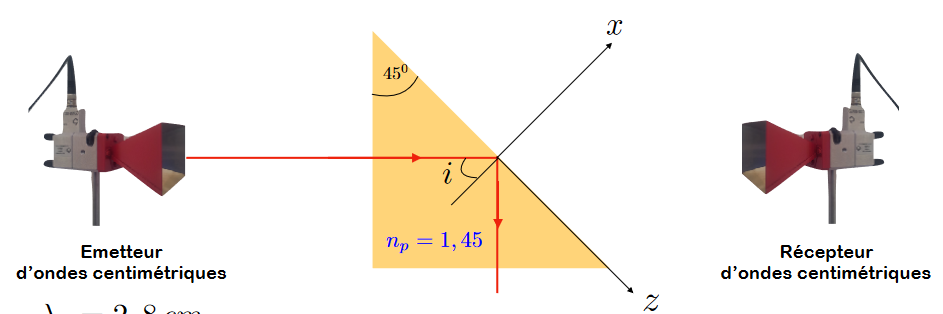 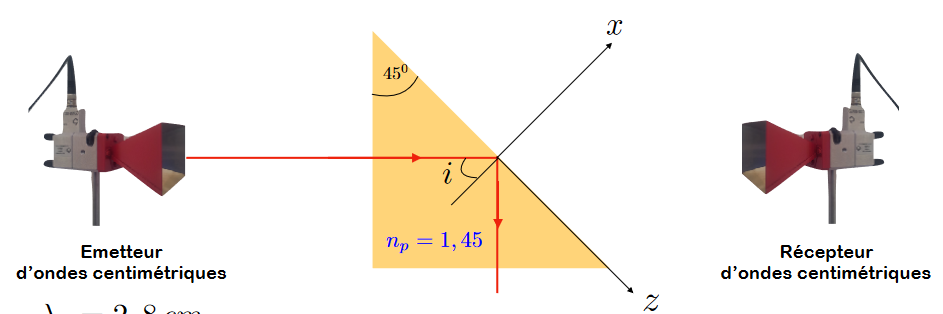 θL
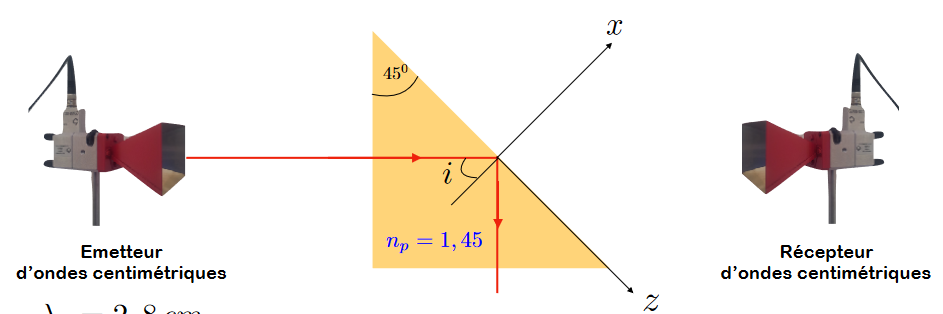 λ = 3 cm
https://perso.ens-lyon.fr/clement.gidel/Agreg/LP/2020%20:%20Ondes_evanescentes/Experience_onde_evanescente.pdf
I. Effet tunnel « ondulatoire»
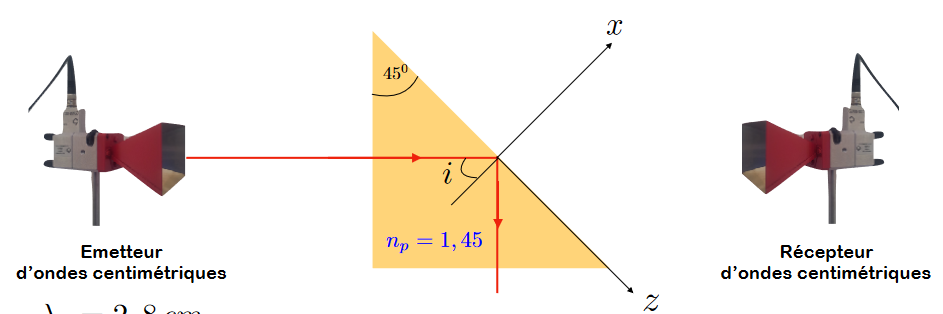 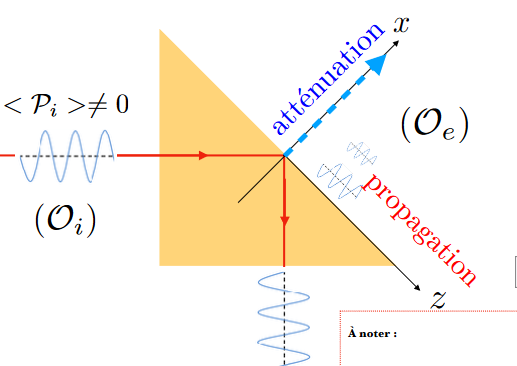 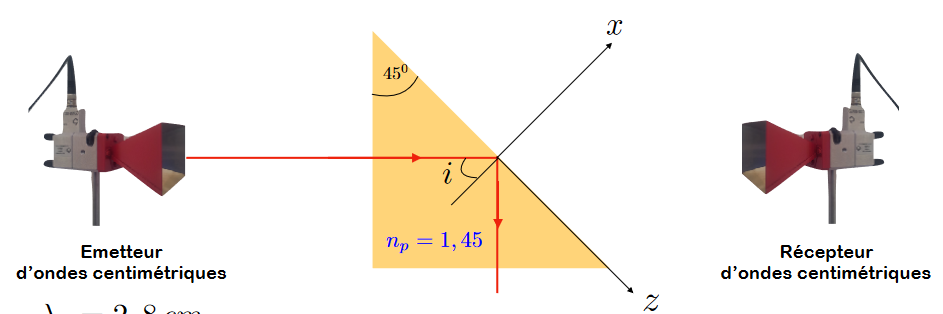 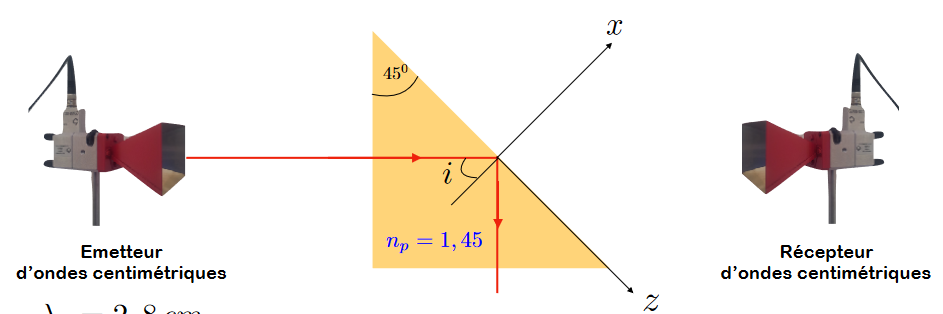 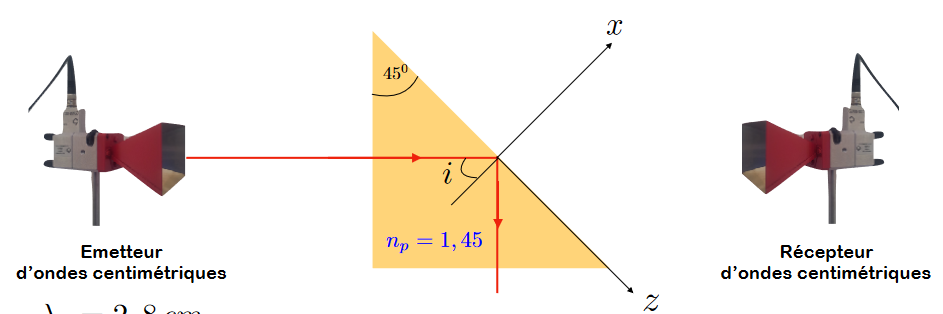 λ = 3 cm
https://perso.ens-lyon.fr/clement.gidel/Agreg/LP/2020%20:%20Ondes_evanescentes/Experience_onde_evanescente.pdf
I. Effet tunnel « ondulatoire»
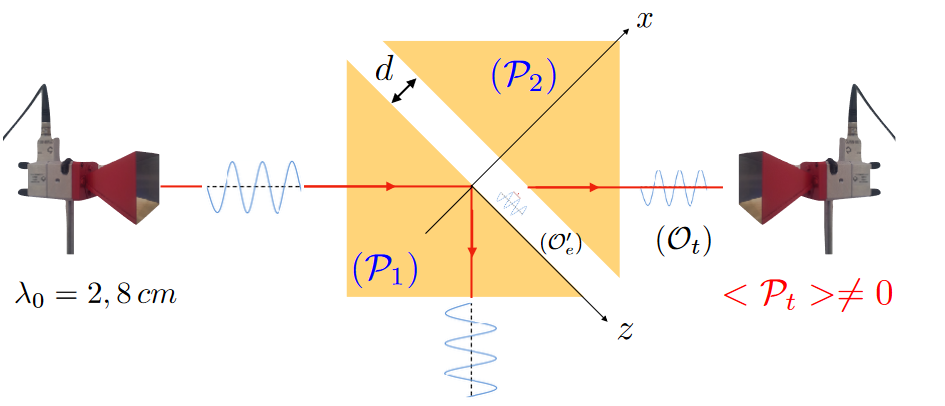 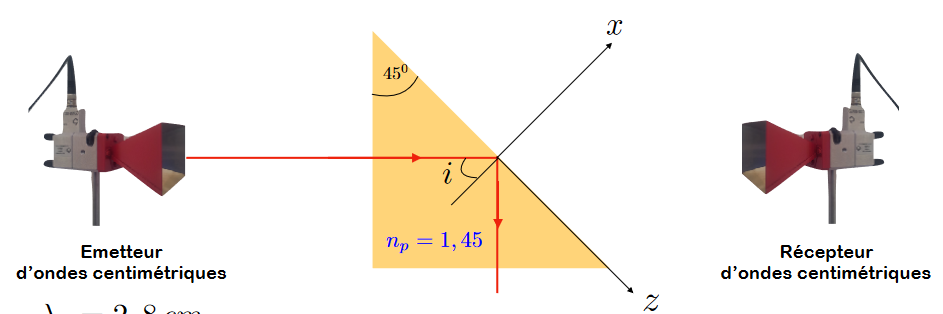 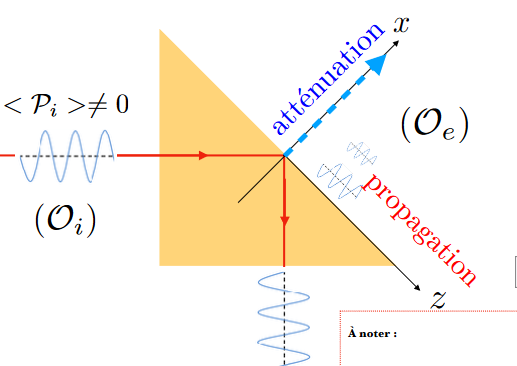 a
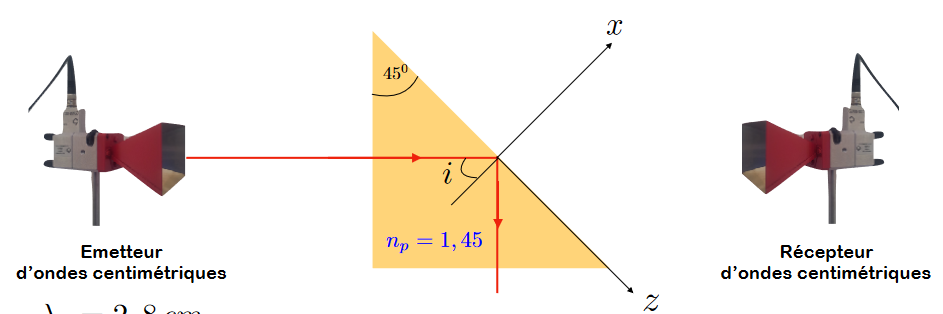 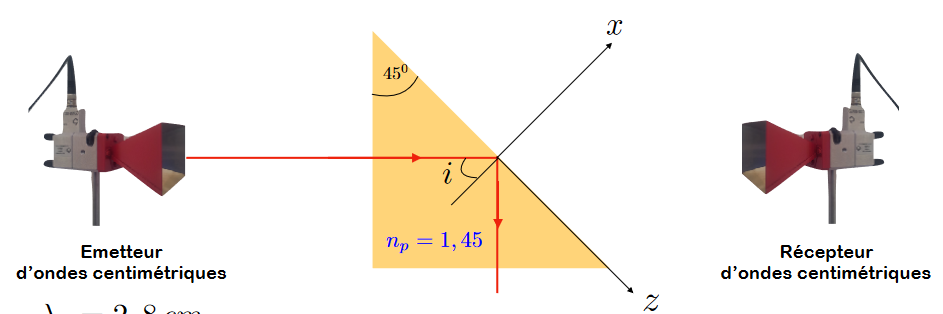 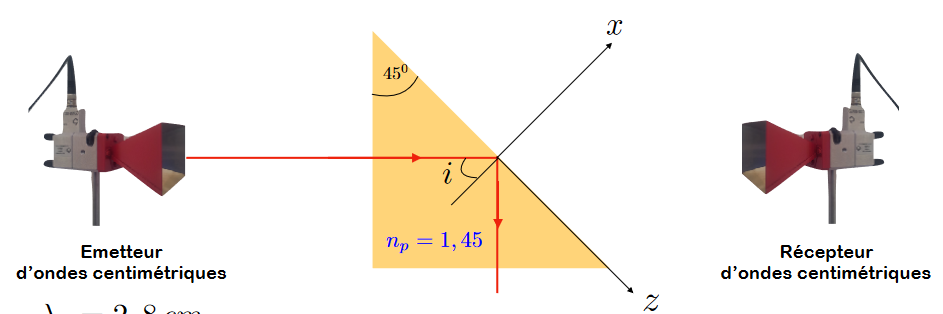 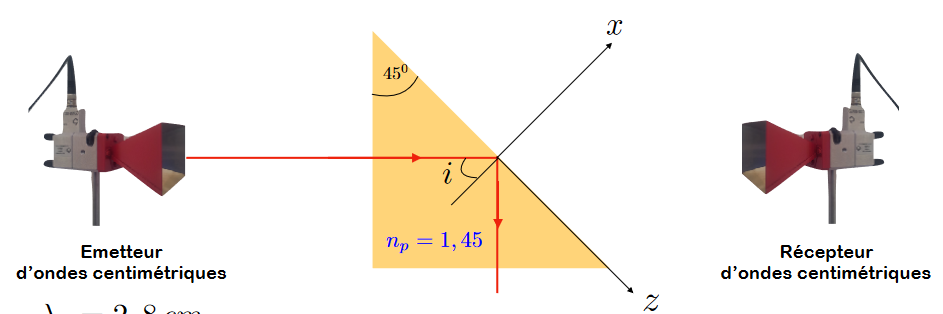 λ = 3 cm
https://perso.ens-lyon.fr/clement.gidel/Agreg/LP/2020%20:%20Ondes_evanescentes/Experience_onde_evanescente.pdf
II. 2) Probabilités de réflexion et de transmission
Fonctions d’onde
 	et	
Probabilité de réflexion et de transmission
III. 3) Approximation d’une barrière épaisse
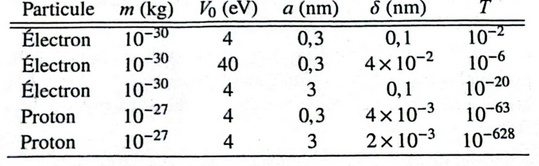 III. Application à la radioactivité α
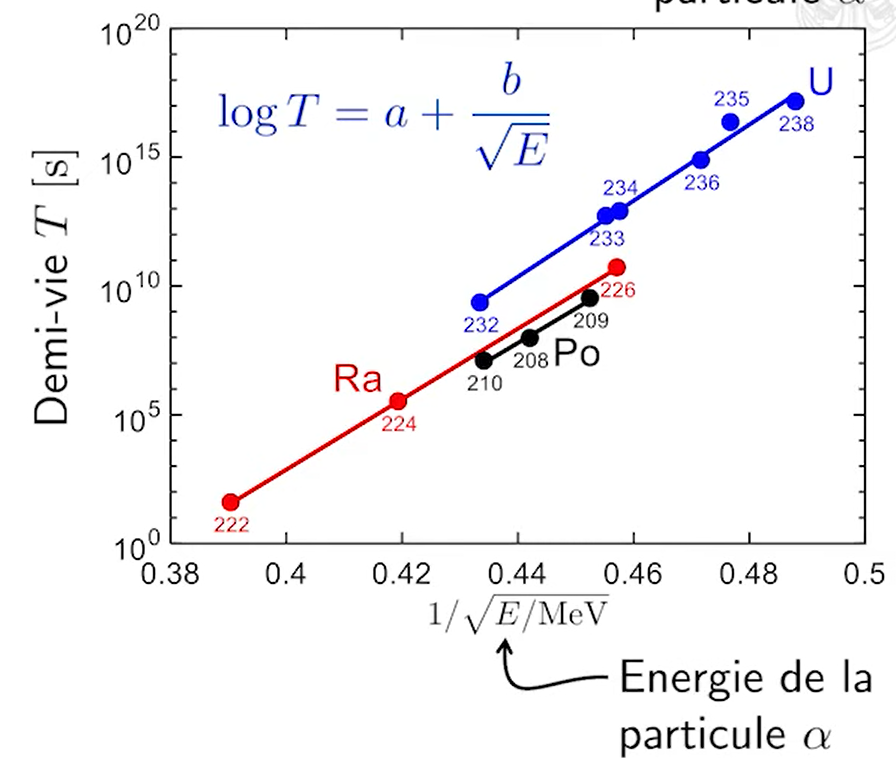 t1/2 [s]
(Echelle log)
[MeV]
https://www.youtube.com/watch?v=05SdZcgAck8&t=3s
I. 1) Microscope à effet tunnel
A
U
It
Adapté de https://fr.wikipedia.org/wiki/Microscope_%C3%A0_effet_tunnel